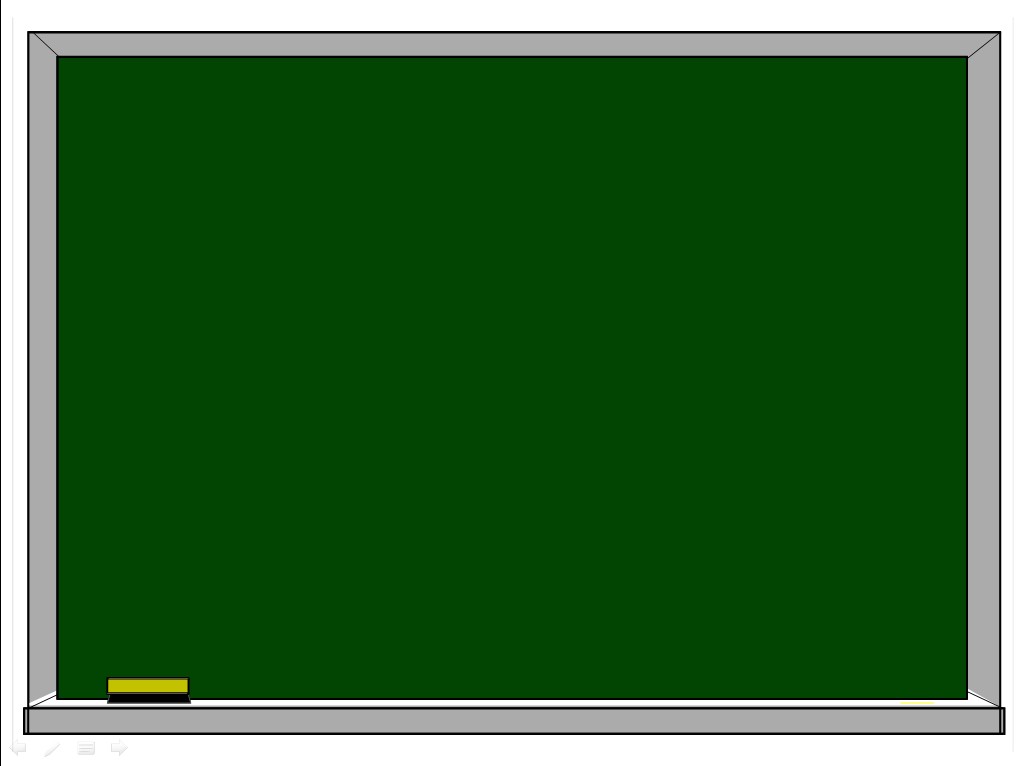 Изменение существительных по падежам
Цели и задачи урока:
учащиеся закрепляют знания о падежах, их значении и порядке следования; 
знакомятся с приемами правильного определения падежа существительного; 
формируют умение определять падеж существительного и умение находить и исправлять ошибки в определении падежей.
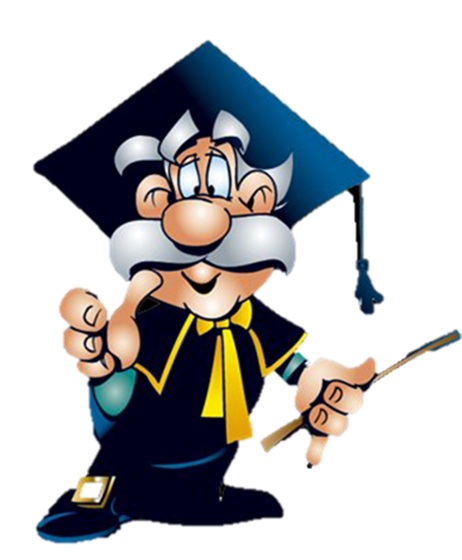 Словарно-орфографическая работа.
Архите́ктор.                       А́рхи — ‘главный’ (греч.) 
                                               те́кто — ‘строитель’
Архитекту́ра. 
Архитекту́рный
У слова архитектор есть синоним — зодчий. Оно употребляется в тех случаях, когда речь идет о наиболее талантливых, известных архитекторах прошлого. 
       Например: В. И. Баженов (1737—1799) — выдающийся русский зодчий. 
      Кстати, слово зодчий происходит от древнерусского зод — ‘глина’
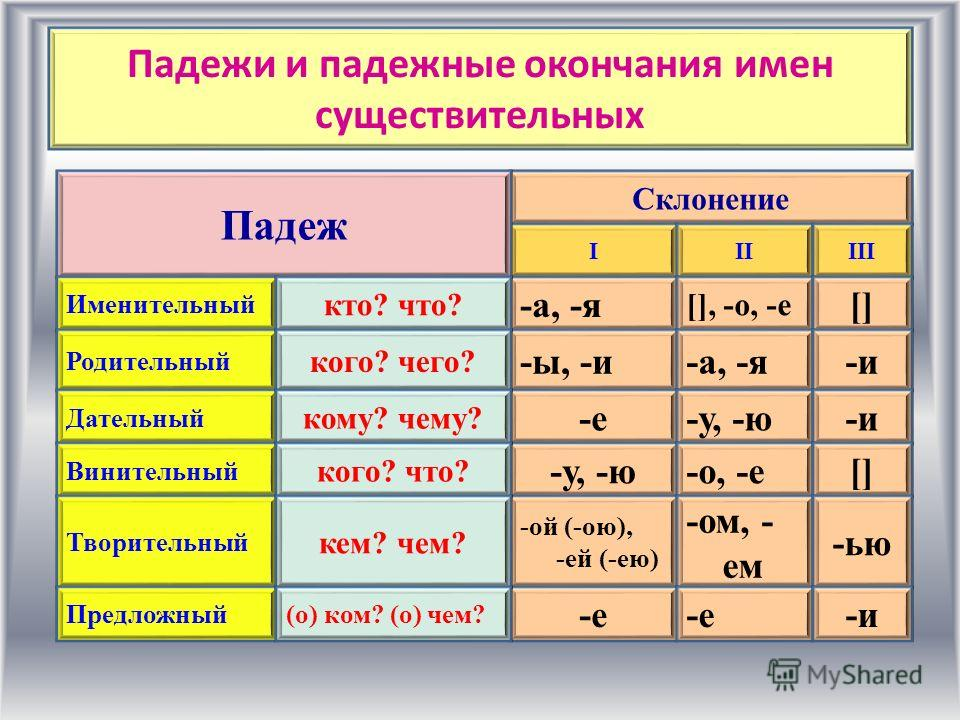 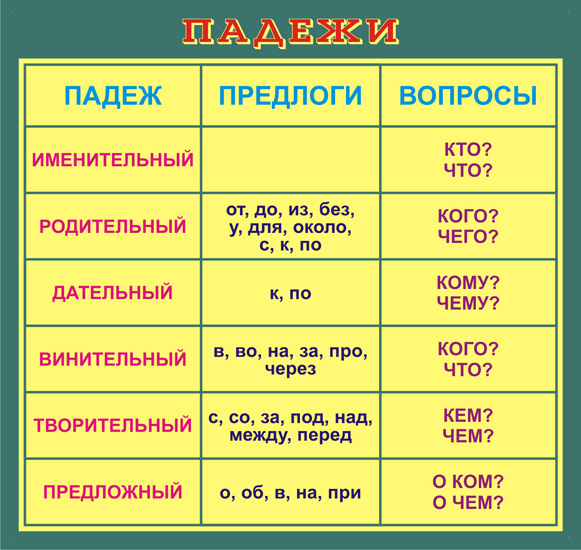 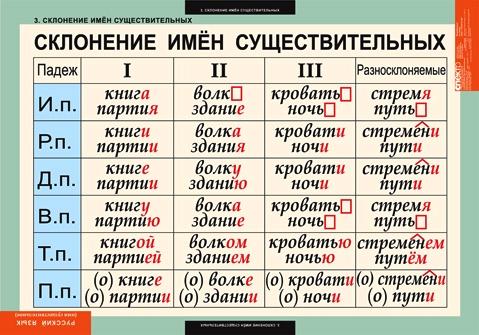 Пользуясь образцом для рассуждений на стр. ???, определить падеж каждого существительного из пословиц:

Лакомка овца к сол.., а коза к вол.. . 

Реч.. к реч.. идет. 

Без букваря и грамматик.. не научишься математик.. . 

От радост.. кудри вьются, а в печал.. секутся
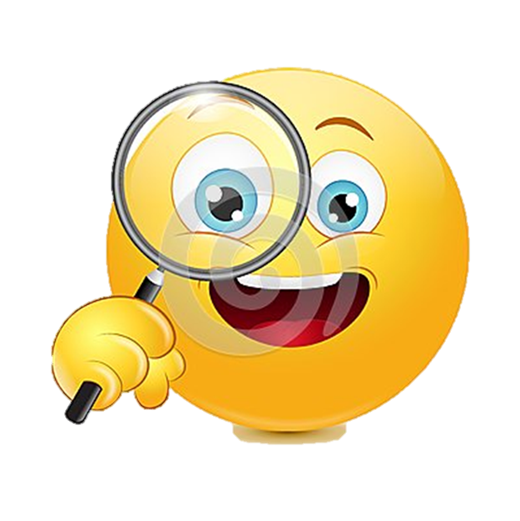 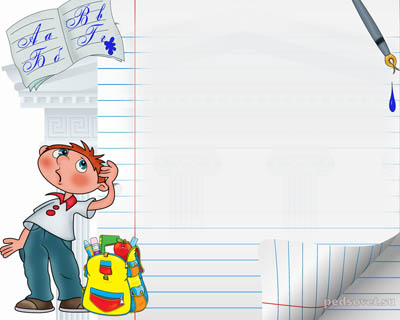 Языковая разминка.
Орфографическая пятиминутка. Задание: используя прием подстановки, дописать надежные окончания существительных 2-го склонения.
1. Работал в селе́ (Полесь.., Закарпать.., Закавказь.., Среднем Поволжь.., Приураль.., Забайкаль.., Приморь..). 2. Жили под Орло́м (Хабаровск.., Владивосток.., Иркутск.., Ростов.., Челябинск..). 3. Отдыхали под Орло́м (Харьков.., Краснодар.., Кисловодск.., Пятигорск..).
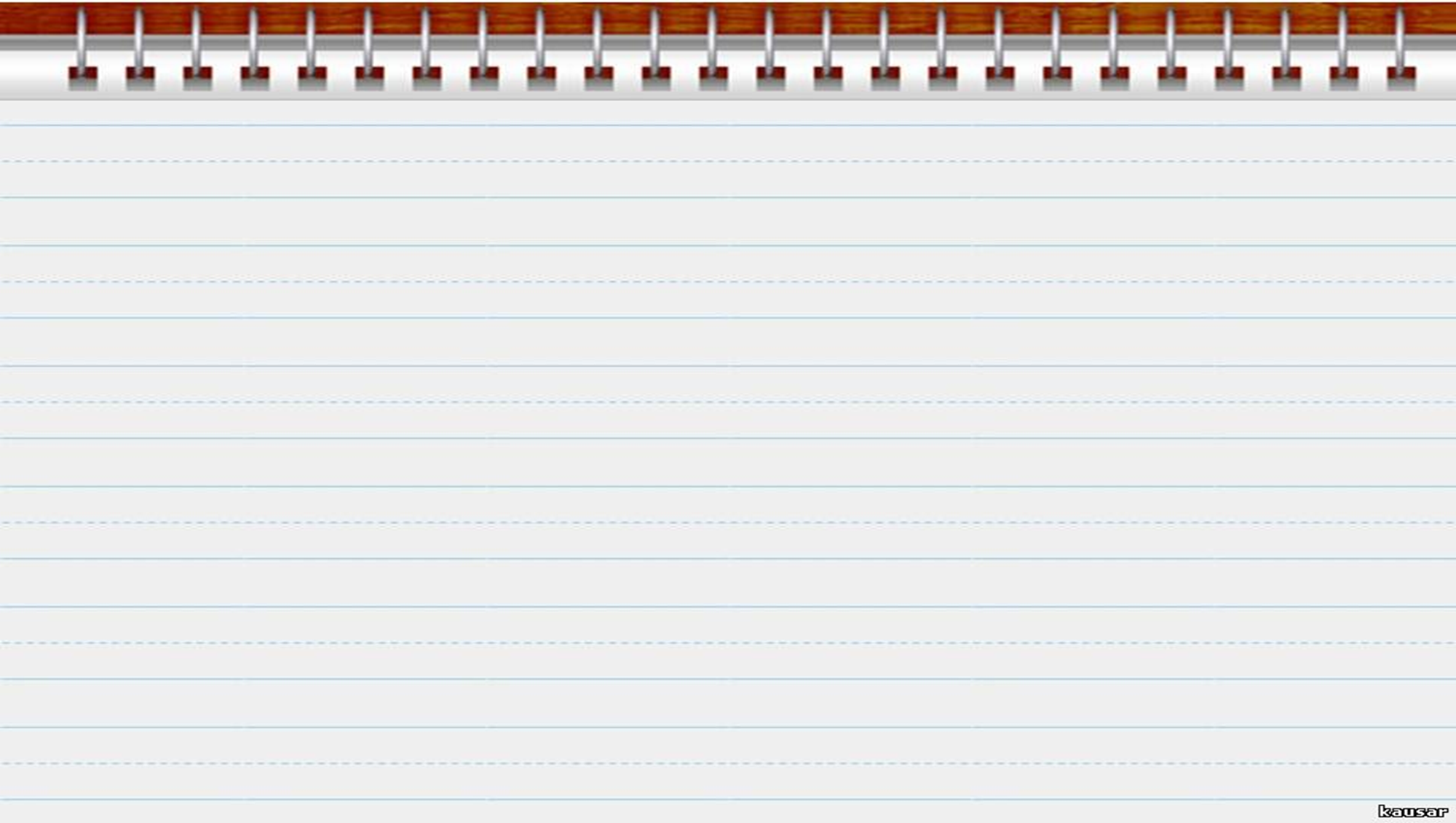 Письмо по памяти. Прочитать текст дважды. Озаглавить текст. Записать его по памяти в тетрадь. В записанном тексте над существительными указать их род и склонение.

Зима. Обоз помещика Энгельгарда движется из Вильны в Петербург. Везут мебель и тяжелые сундуки. Заунывно скрипят полозья. Дует поземка. Бьет в лицо сухой крупчатый снег. На редких остановках люди успевают согреться и снова в путь.
Идет с обозом и Тарас Шевченко. Он крепостной Энгельгарда. Он идет в худых сапогах. На полпути один сапог со всем развалился. Тогда мальчик обвязывает ногу тряпками и шагает в одном сапоге.
(Ю. Марголис)